The 3 Realities of Christmas
MIKE MAZZALONGO     /     LUKE 1:26-35
CHRISTMAS
TRADITIONS
There may be many traditions about how to celebrate Christmas but there are really only two types of “Christmas.”
MERRY CHRISTMAS
“HAPPY HOLIDAYS”
3 Realities of Christmas (Birth of Jesus)
God becomes man.
=
JESUS
GOD
GOD
MAN
1 In the beginning was the Word, and the Word was with God, and the Word was God.

14 And the Word became flesh, and dwelt among us, and we saw His glory, glory as of the only begotten from the Father, full of grace and truth.
- John 1:1; 14
NO OTHER RELIGION TEACHES THIS ABOUT GOD
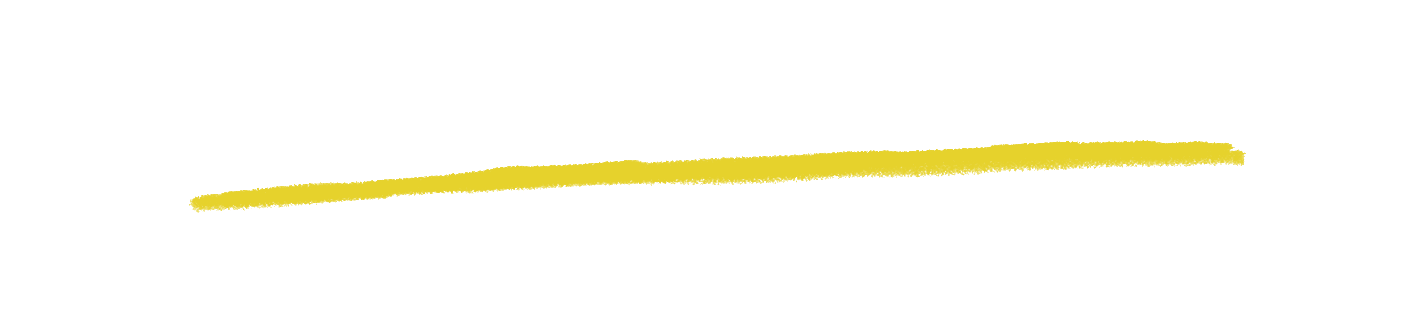 That God intentionally becomes a man is the single greatest gift of enlightenment ever given to mankind.
3 Realities of Christmas (Birth of Jesus)
God becomes man.
It is the true turning point of history.
B.C. / A.D.
B.C.E. / C.E.
3 Realities of Christmas (Birth of Jesus)
God becomes man.
It is the true turning point of history.
Changes because of Jesus
Changes
Loving Enemies
43 “You have heard that it was said, ‘You shall love your neighbor and hate your enemy.’ 44 But I say to you, love your enemies and pray for those who persecute you, 
- Matthew 5:43-44
Changes
Loving Enemies
Marriage / Women / Life
3 Realities of Christmas (Birth of Jesus)
God becomes man.
It is the true turning point of history.
End of Satan’s domination.
You are of your father the devil, and you want to do the desires of your father. He was a murderer from the beginning, and does not stand in the truth because there is no truth in him. Whenever he speaks a lie, he speaks from his own nature, for he is a liar and the father of lies.
- John 8:44
All Scripture is inspired by God and profitable for teaching, for reproof, for correction, for training in righteousness;
- II Timothy 3:16
For the wages of sin is death, but the free gift of God is eternal life in Christ Jesus our Lord.
- Romans 6:23
But He was pierced through for our transgressions, 
He was crushed for our iniquities; 
The chastening for our well-being fell upon Him, 
And by His scourging we are healed.
- Isaiah 53:5
for all have sinned and fall short of the glory of God,
- Romans 3:23
Peter said to them, “Repent, and each of you be baptized in the name of Jesus Christ for the forgiveness of your sins;
- Acts 2:38a
If we confess our sins, He is faithful and righteous to forgive us our sins and to cleanse us from all unrighteousness.
- I John 1:9
Peter said to them, “Repent, and each of you be baptized in the name of Jesus Christ for the forgiveness of your sins; and you will receive the gift of the Holy Spirit.
- Acts 2:38
You are from God, little children, and have overcome them; because greater is He who is in you than he who is in the world.
- I John 4:4
SO WHAT?
So What?
Jesus is God
So What?
Jesus is God
He who changed the world can change you!
But if the Spirit of Him who raised Jesus from the dead dwells in you, He who raised Christ Jesus from the dead will also give life to your mortal bodies through His Spirit who dwells in you.
- Romans 8:11
So What?
Jesus is God
He who changed the world can change you!
Jesus breaks Satan’s power over you.
Therefore there is now no condemnation for those who are in Christ Jesus.
- Romans 8:1
When it comes to God,you’re all in or all out.
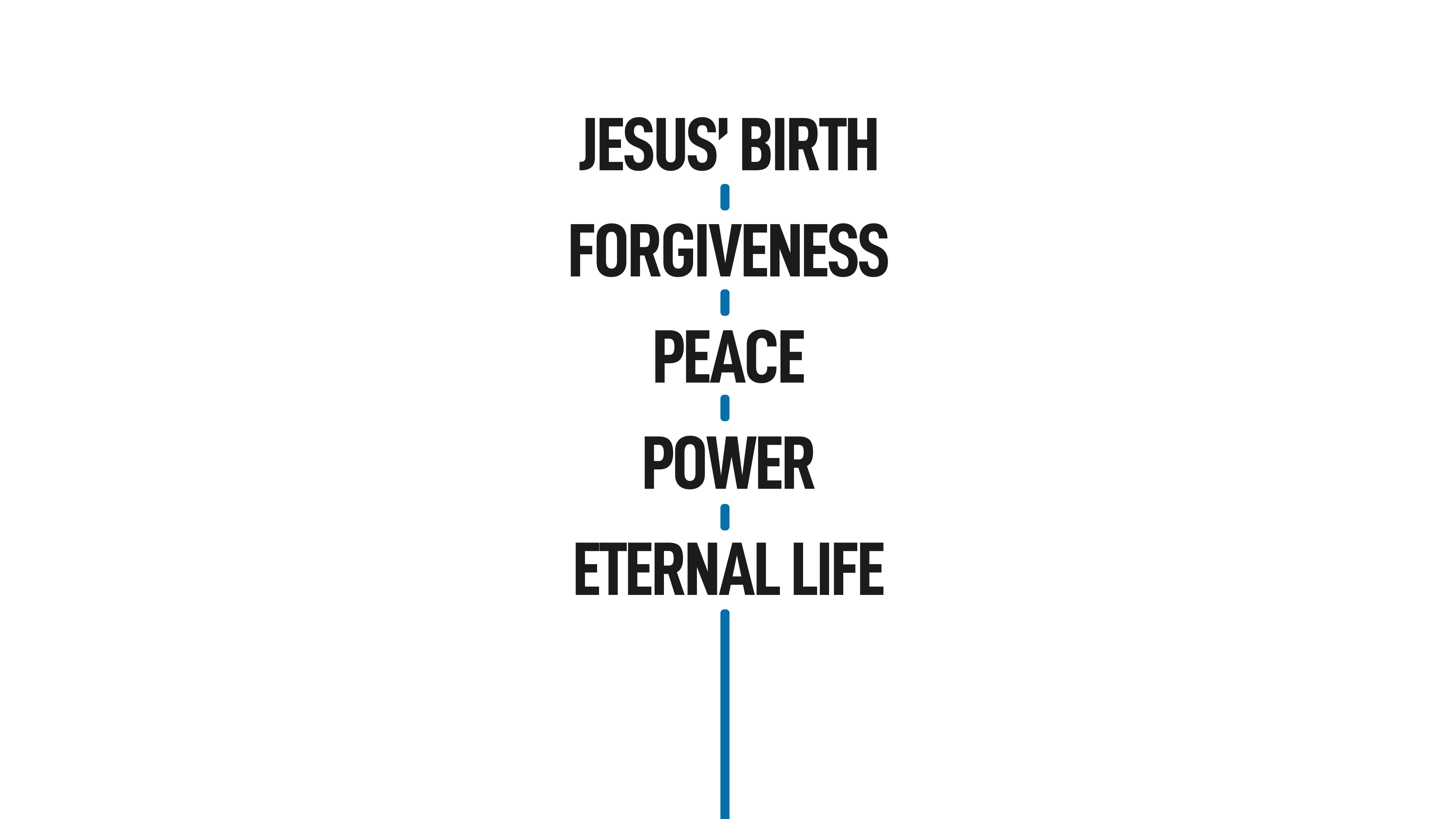 DON’T DELAYThe judgment is coming.